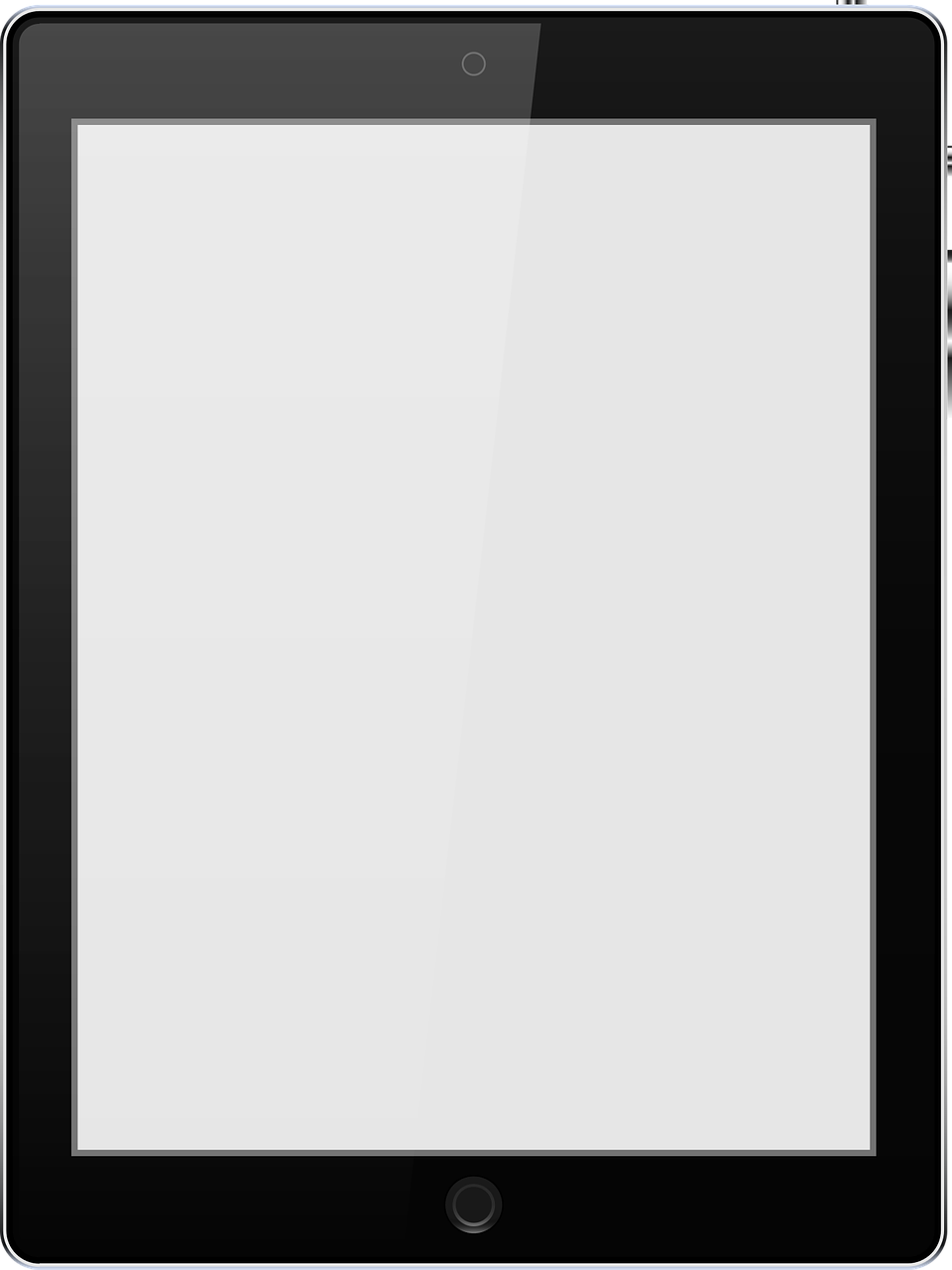 Tofield School Bookshelves 
(Insignia)
Welcome to your Virtual Library!
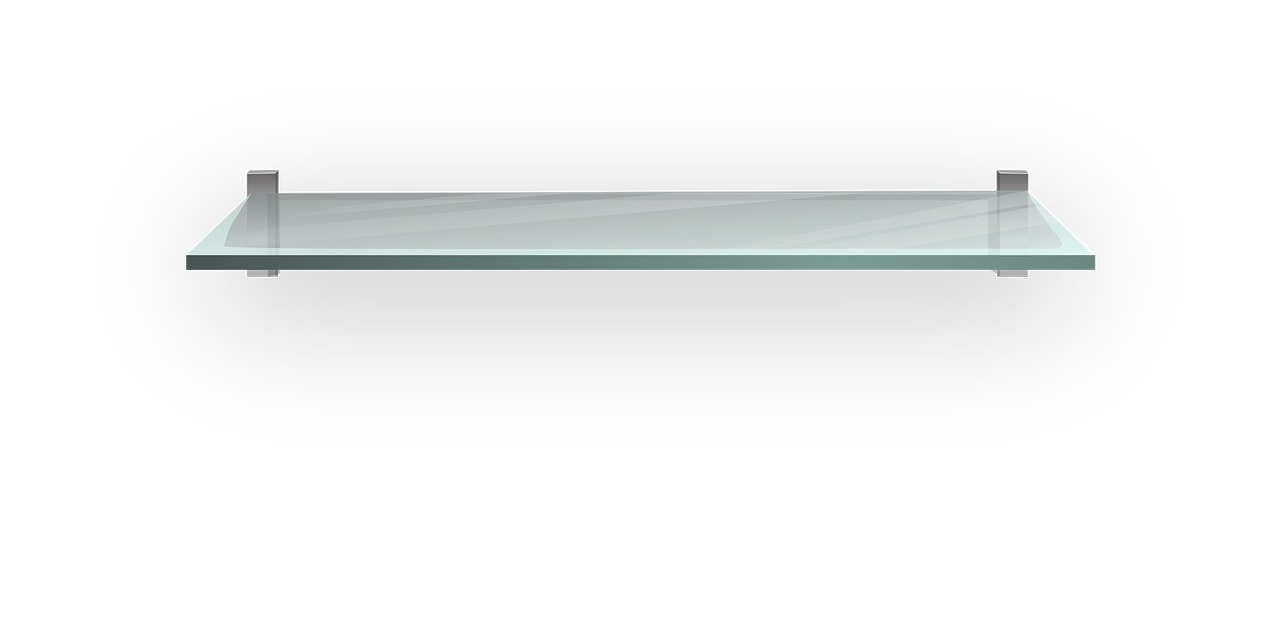 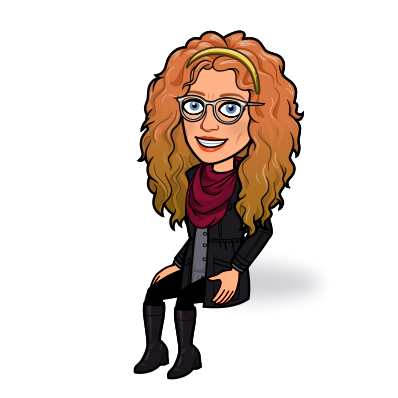 Sora
Book Request Form
Open Source eBooks & Audiobooks
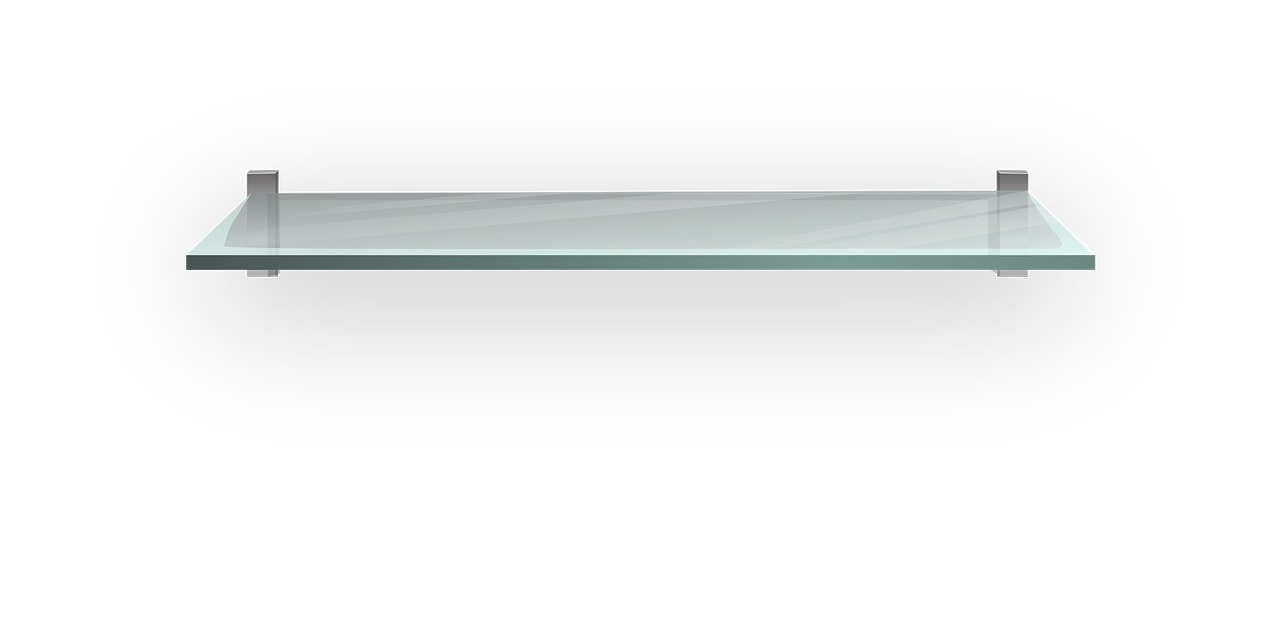 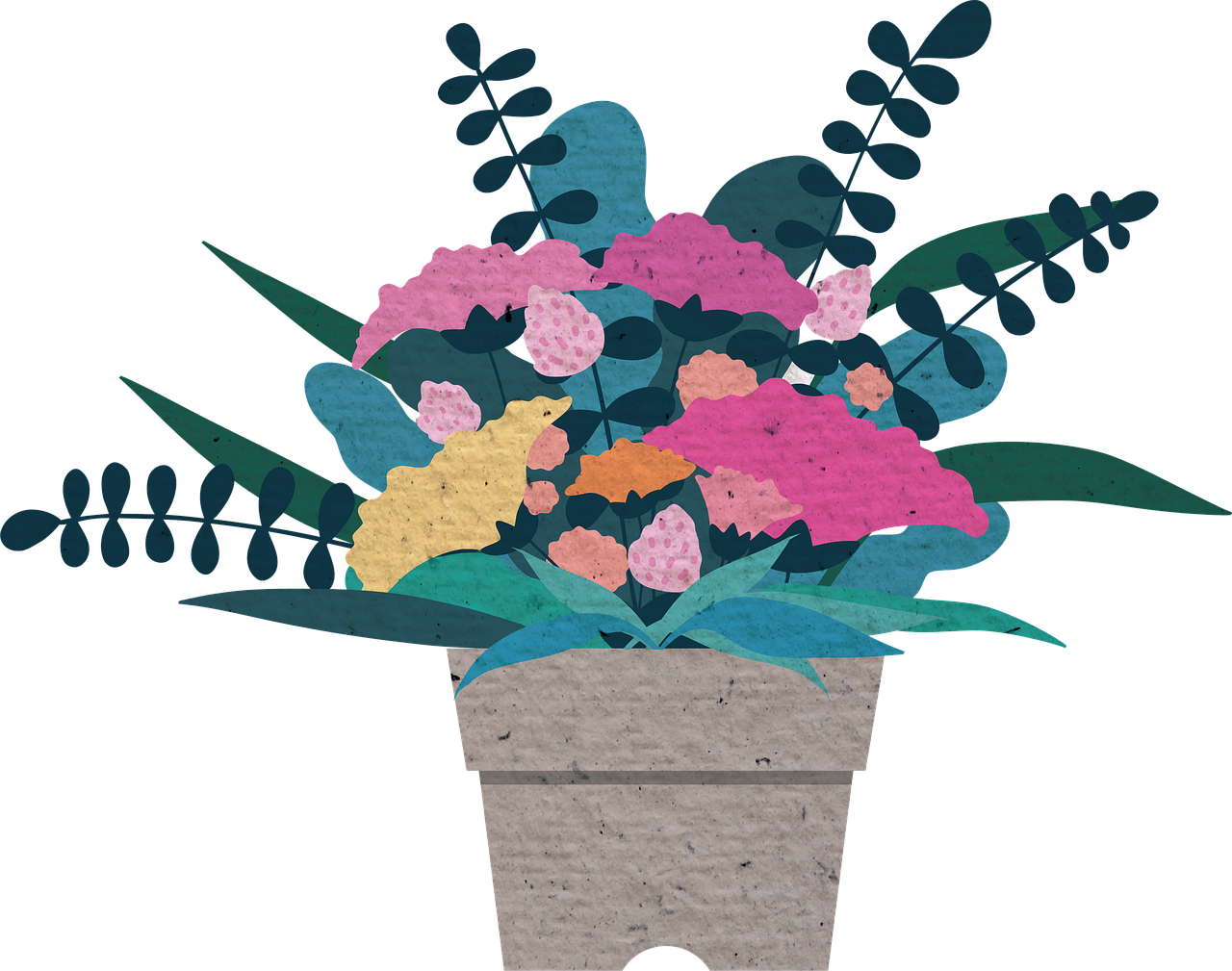 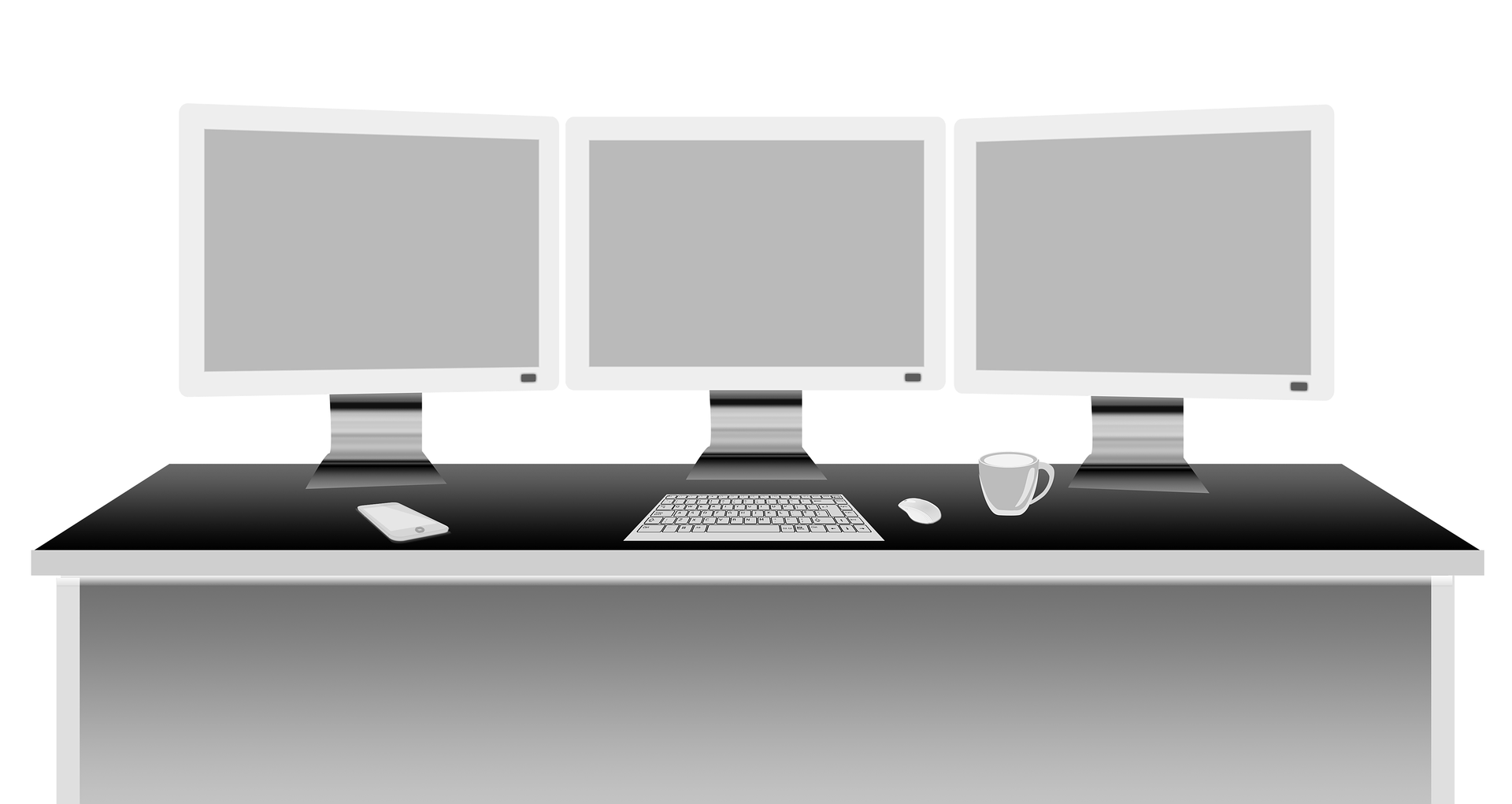 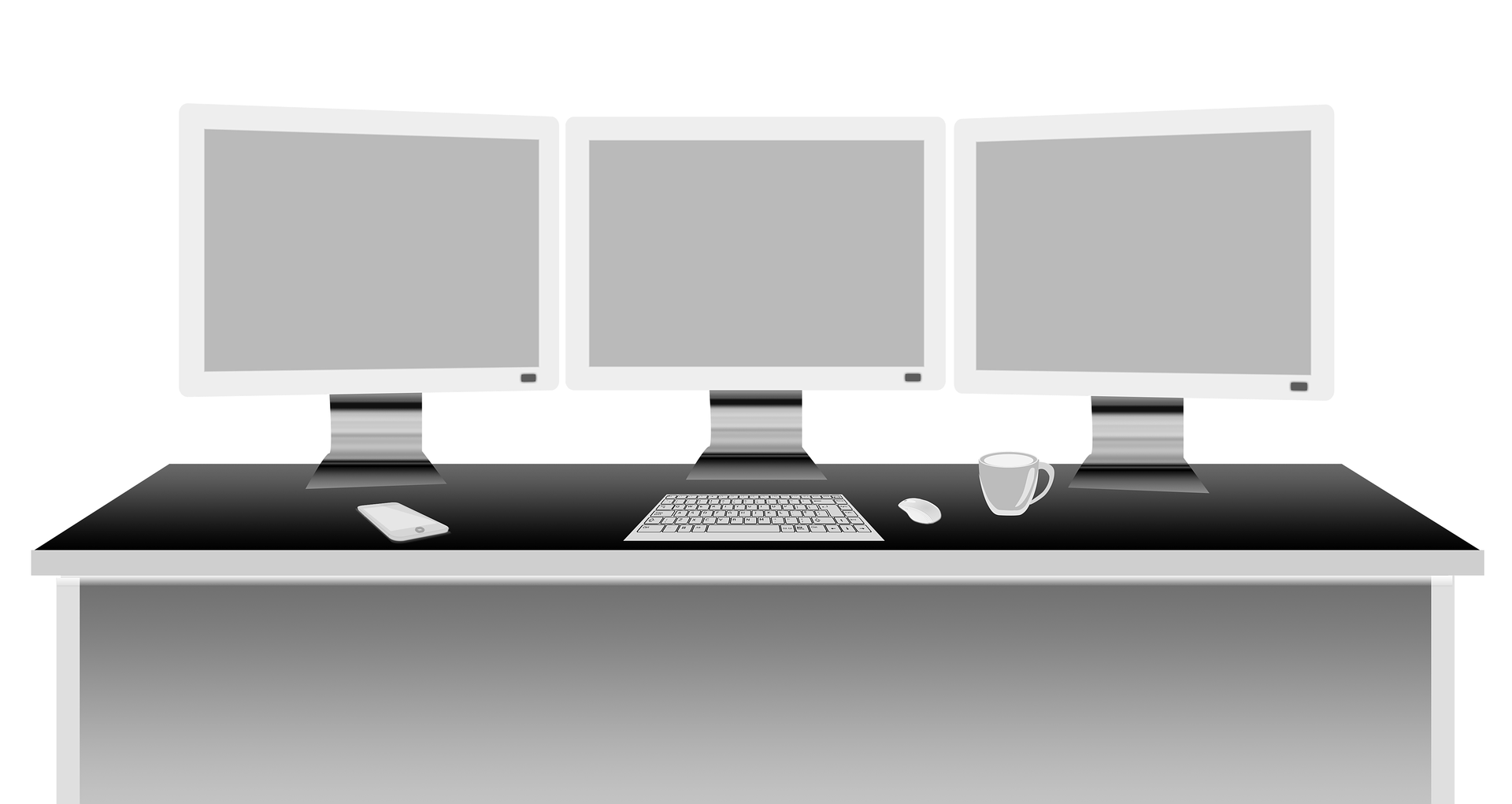 Study Tools
Open Source Research Databases
Citing Sources
Evaluating Websites
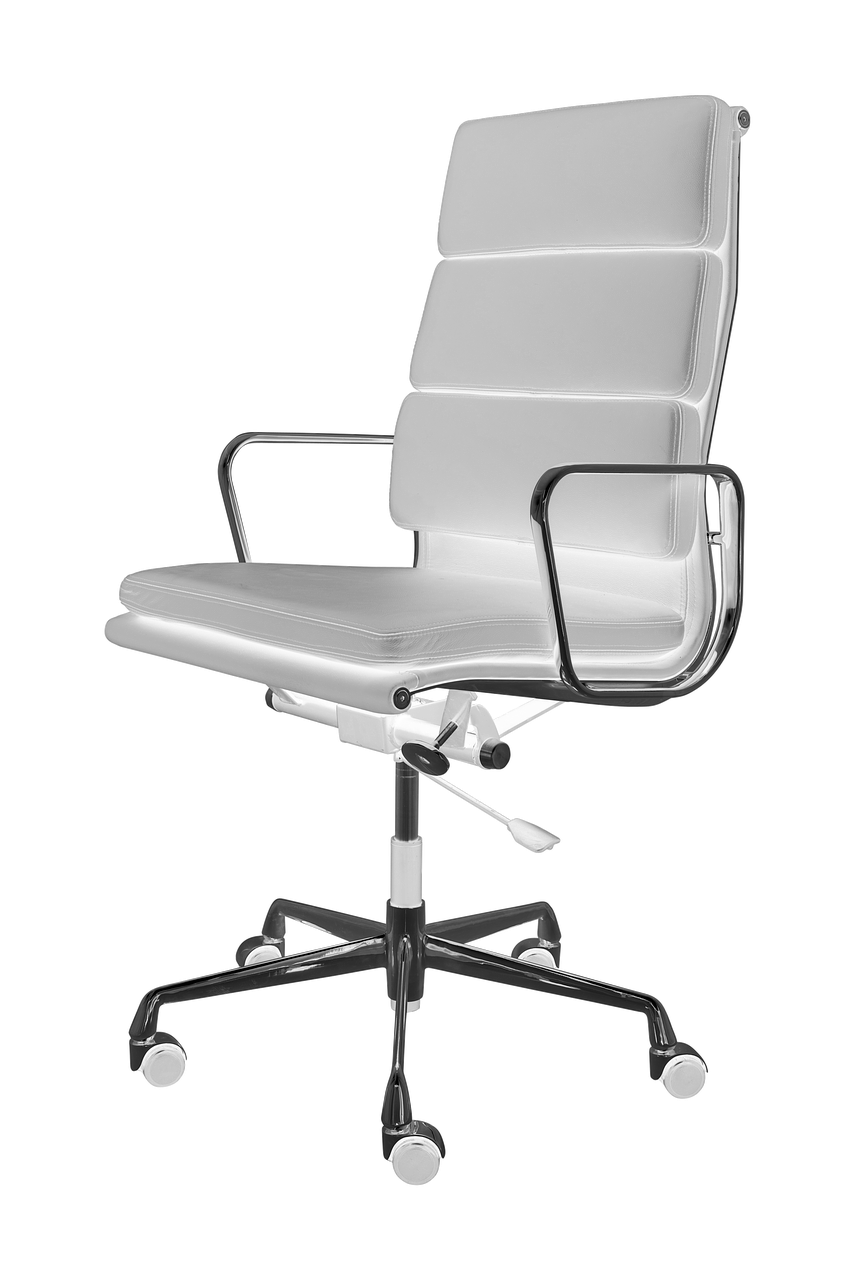 Fact Checking Fake News
Reference
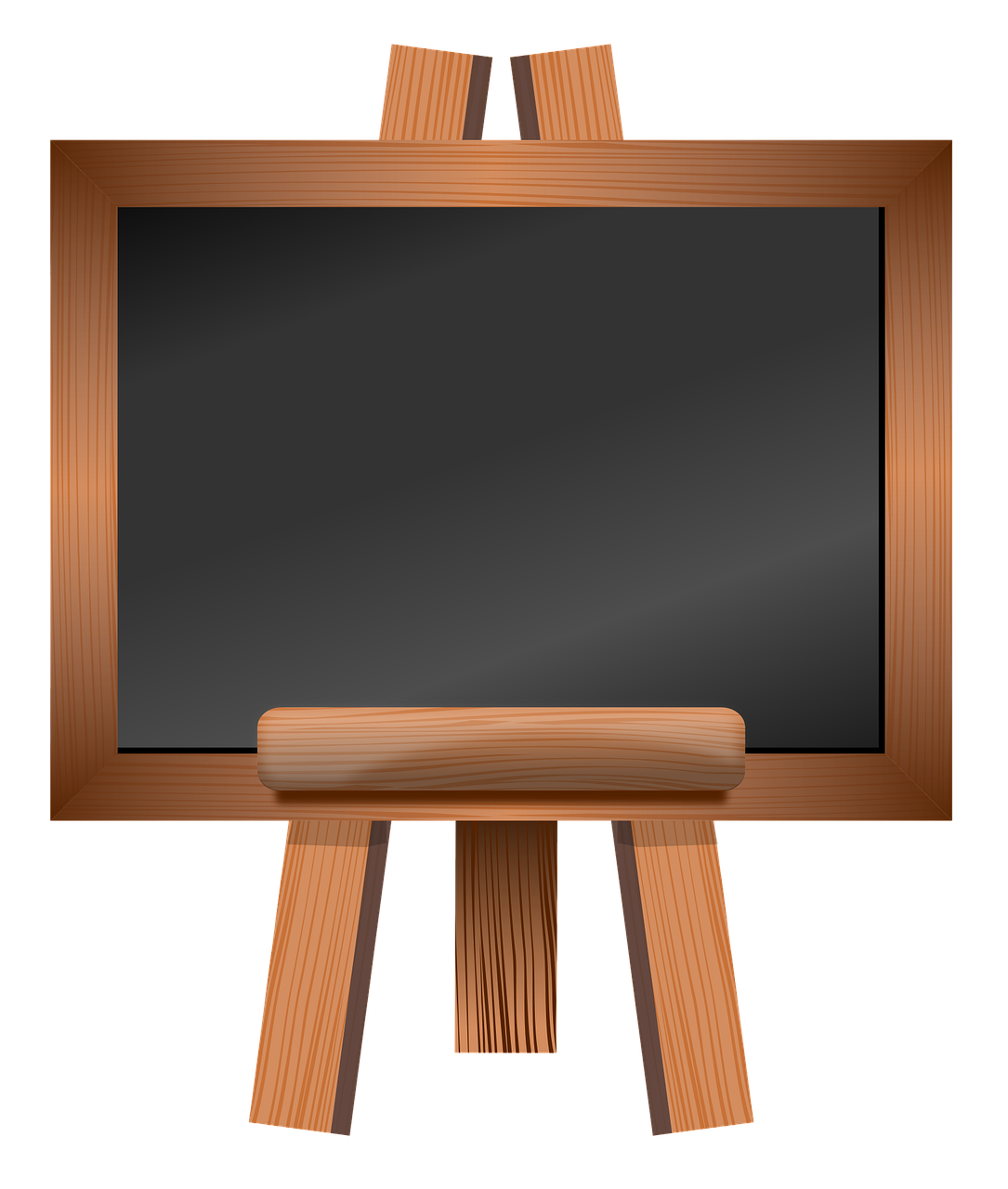 High School Plus
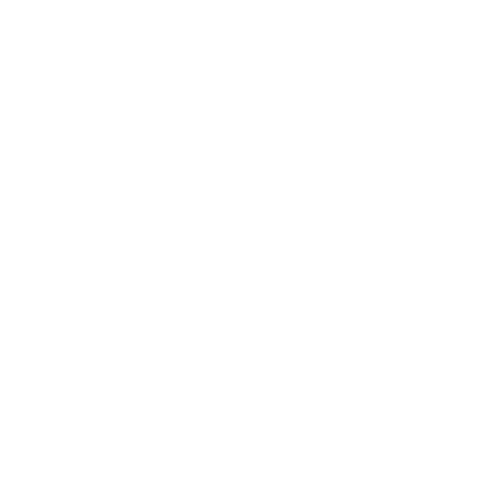 Tofield Public Library